Опитування аспірантів 1–4 років навчання ОНП “Економіка”
Робоча група з розробки та оновлення освітньо-наукової програми “Економіка” третього (освітньо-наукового) рівня вищої освіти за спеціальністю 051 Економіка галузі знань 05 Соціальні та поведінкові науки.
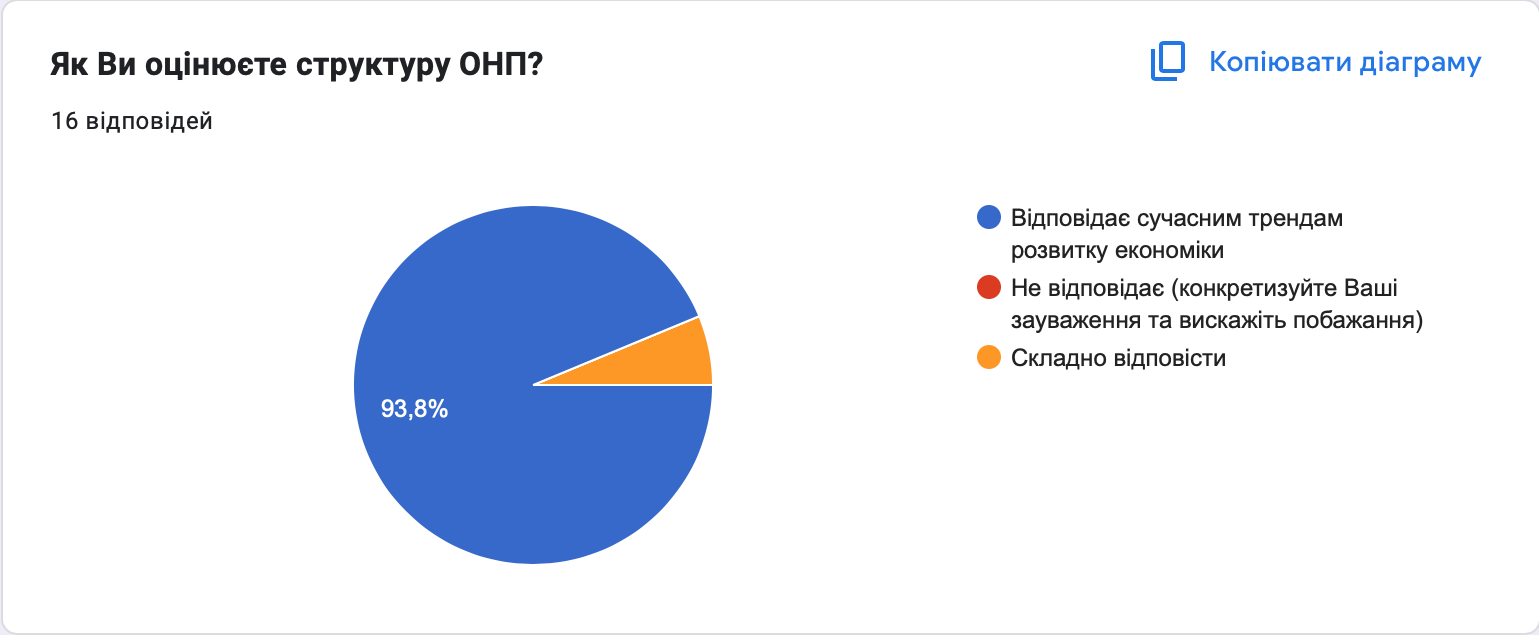 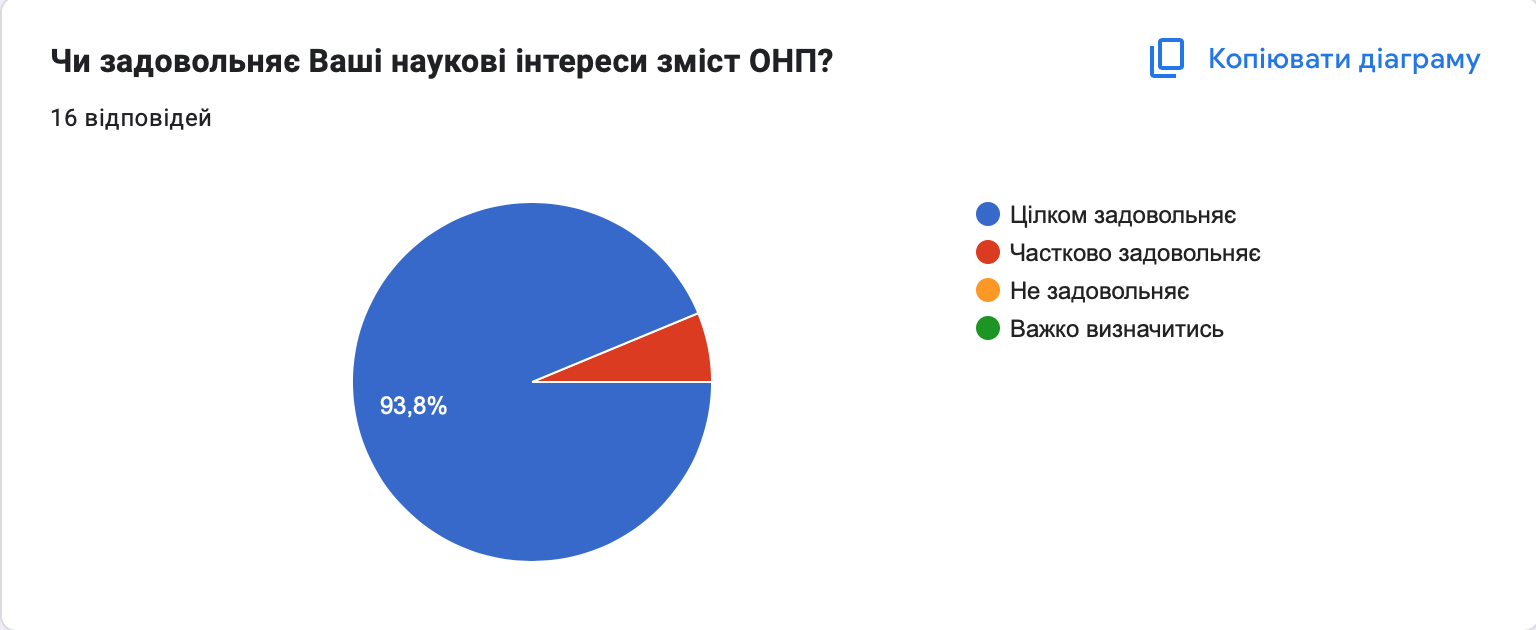 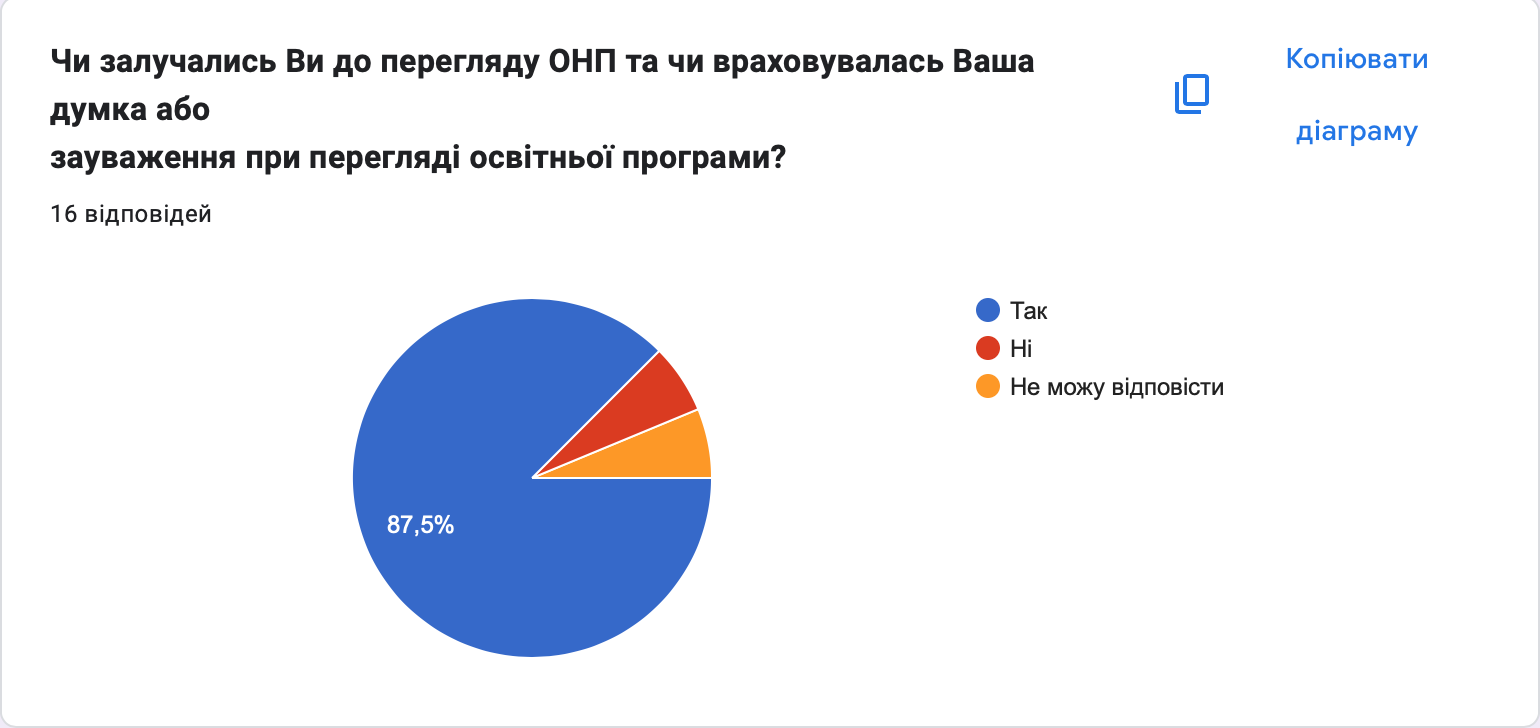 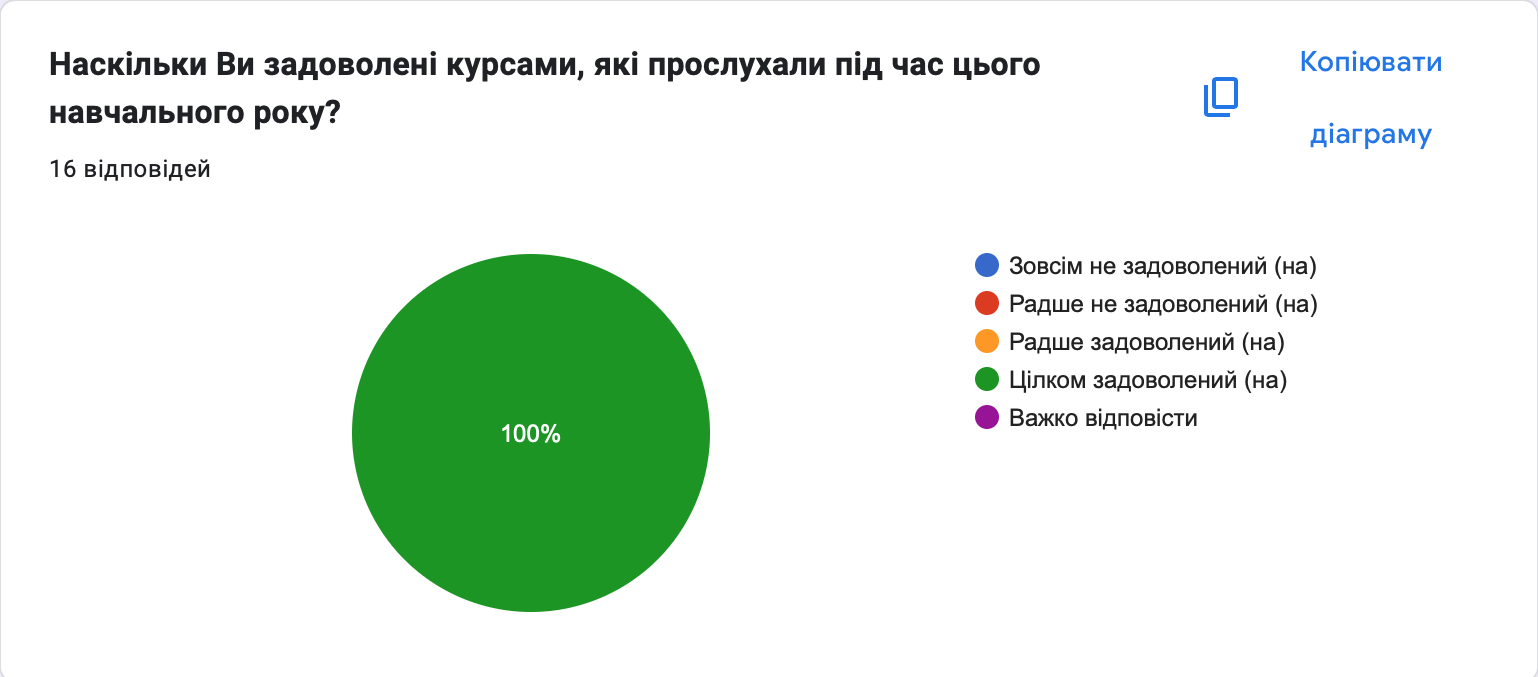 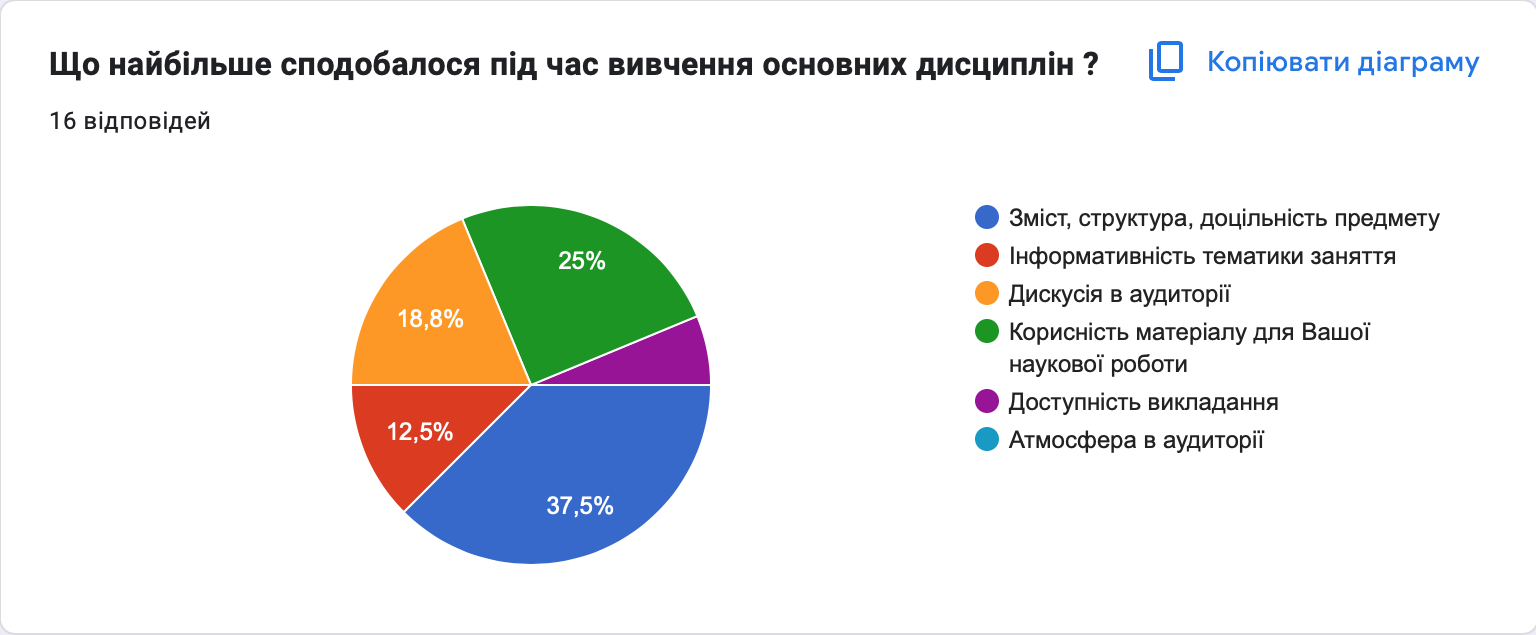 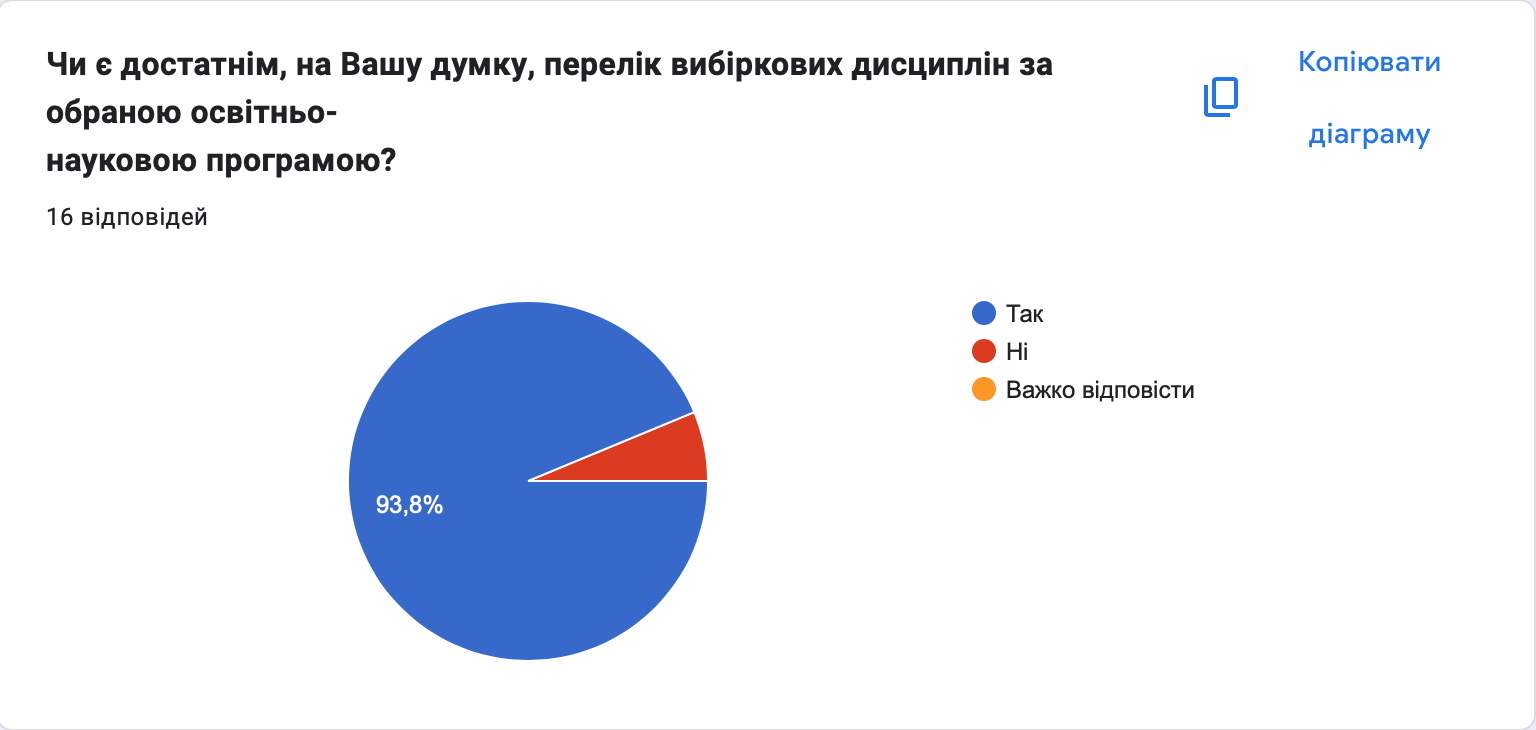 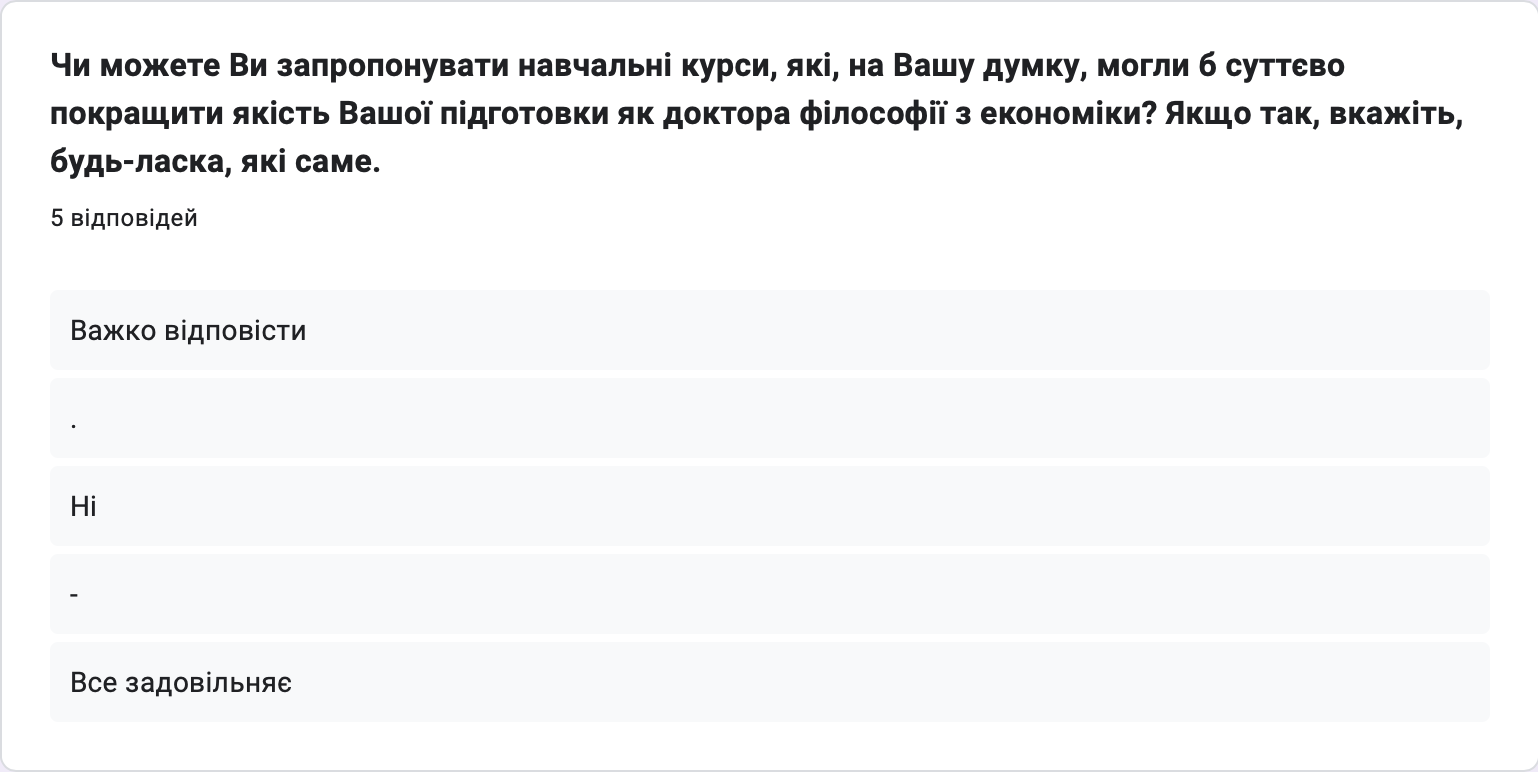 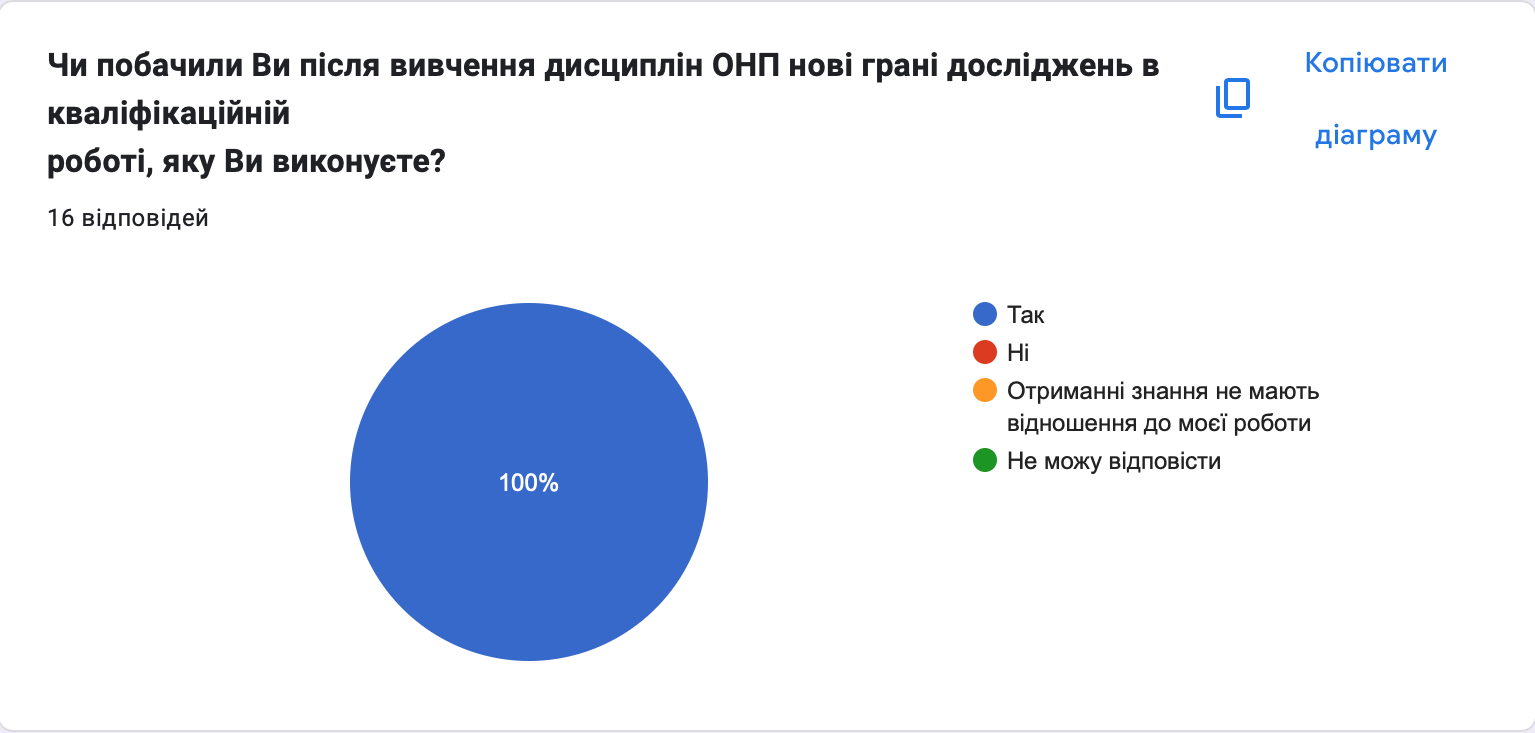 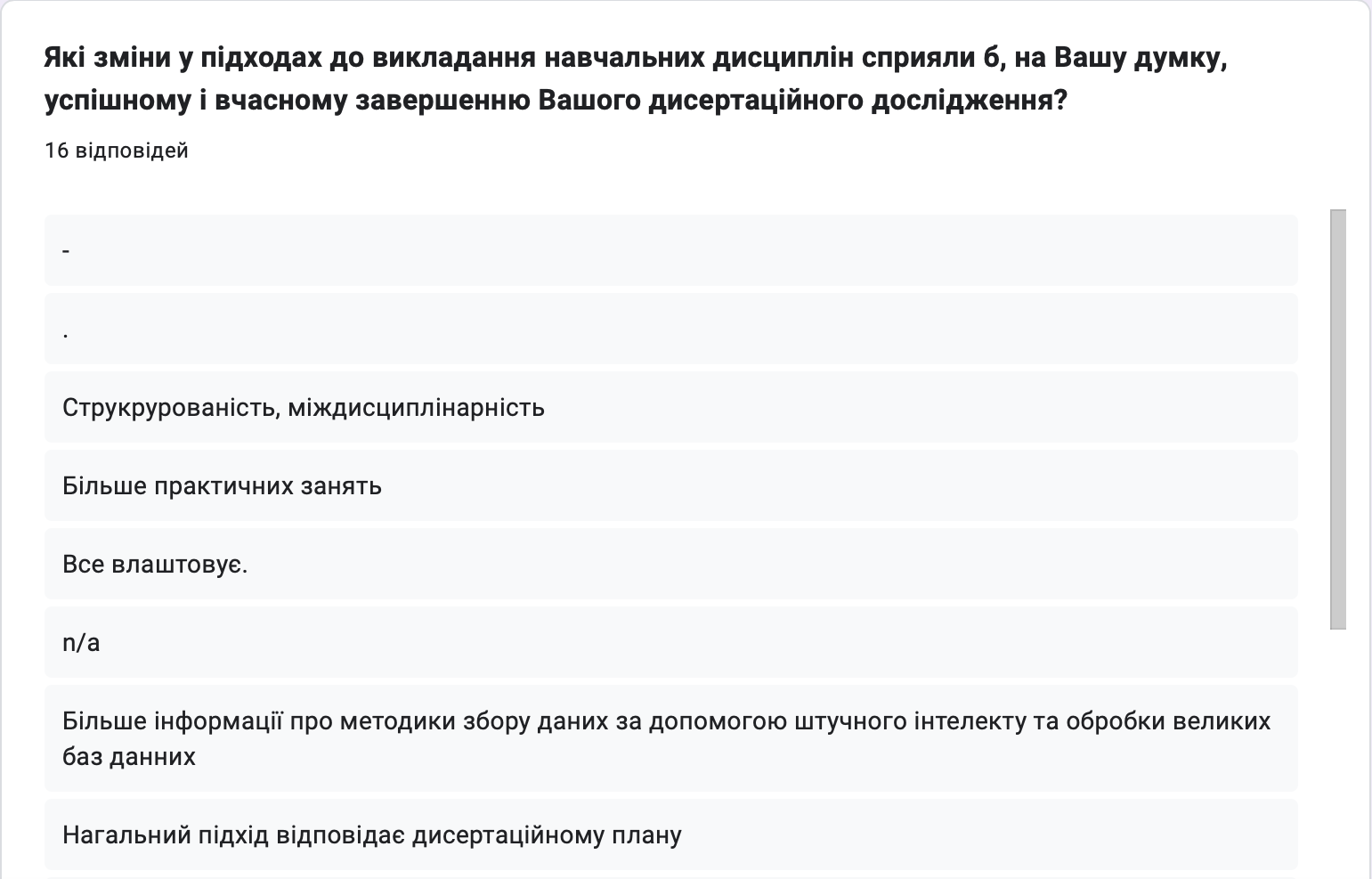 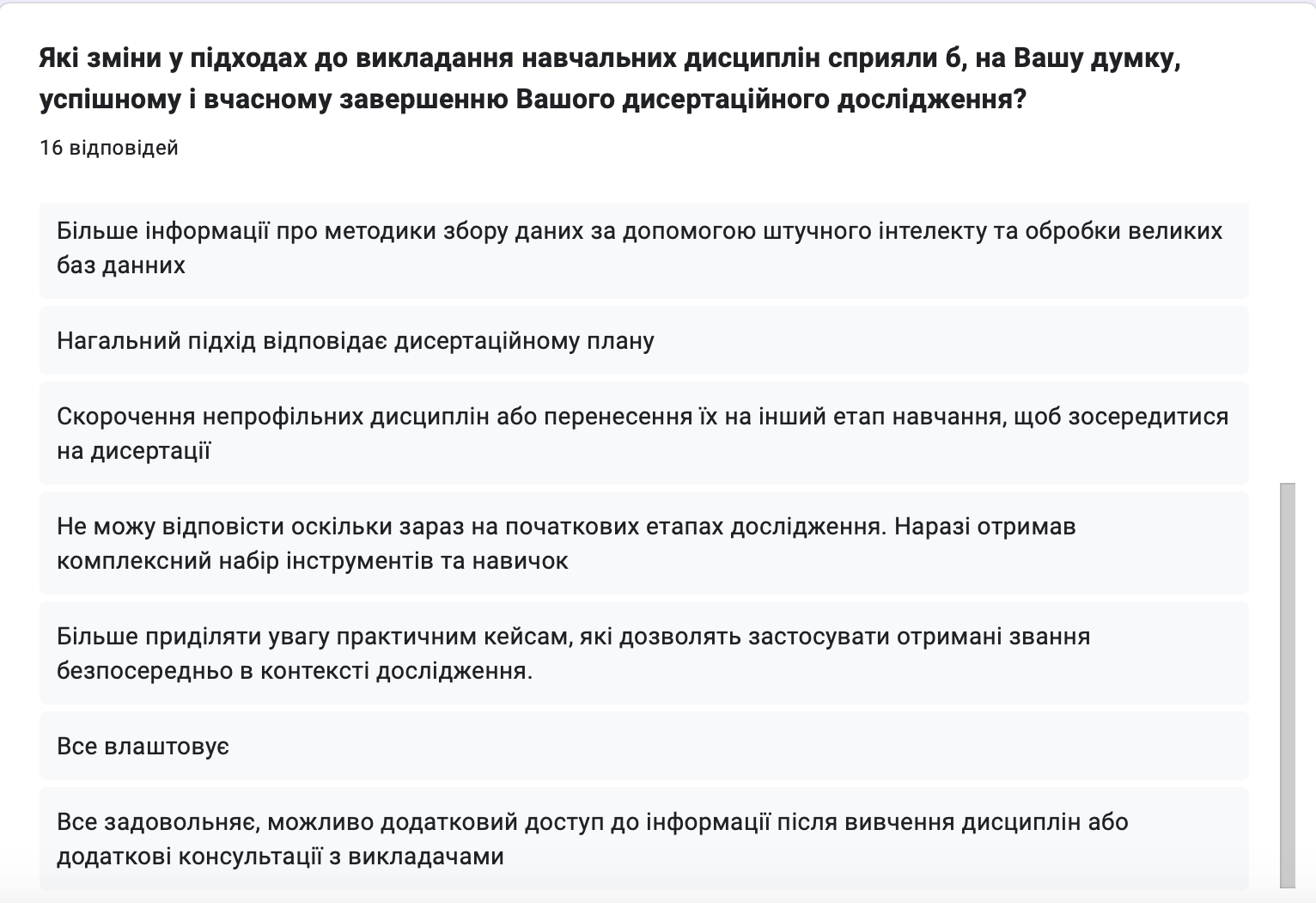 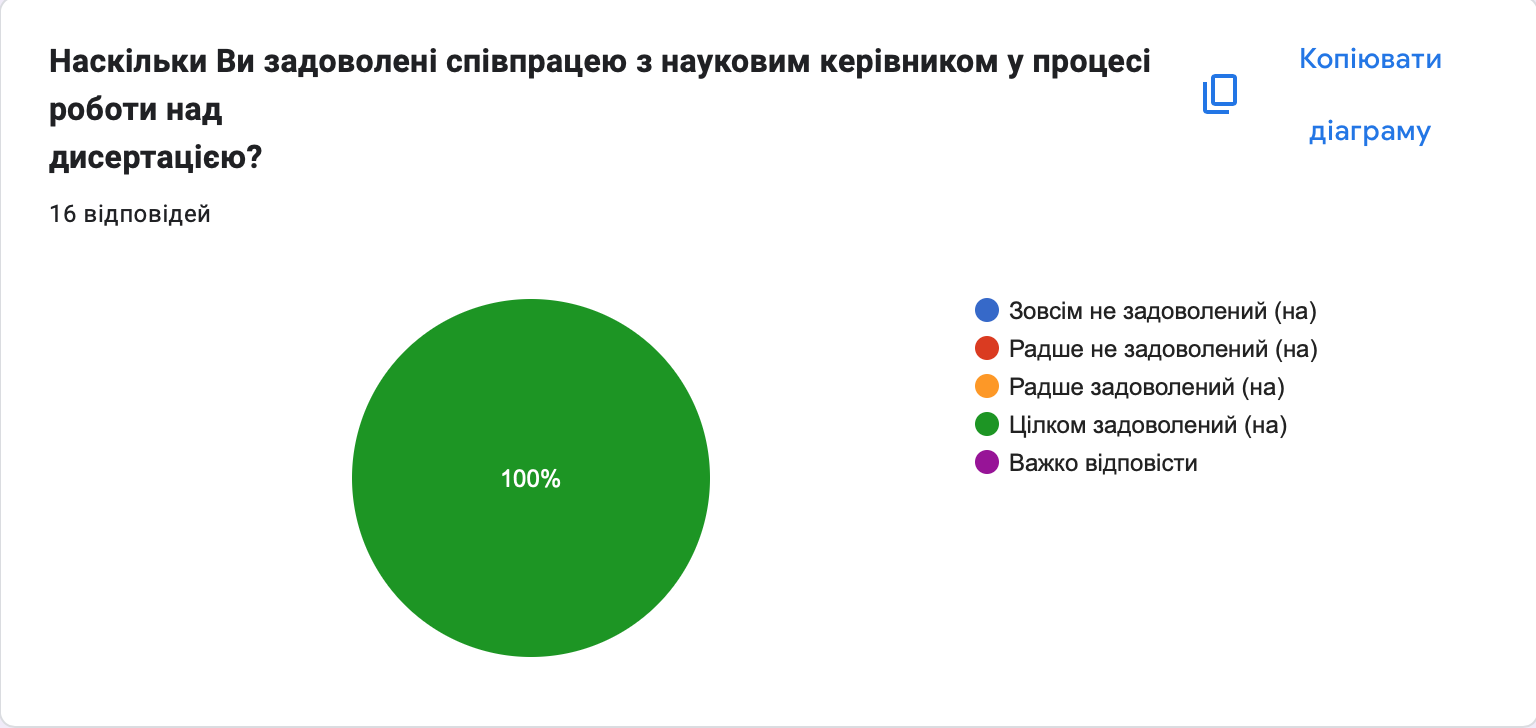 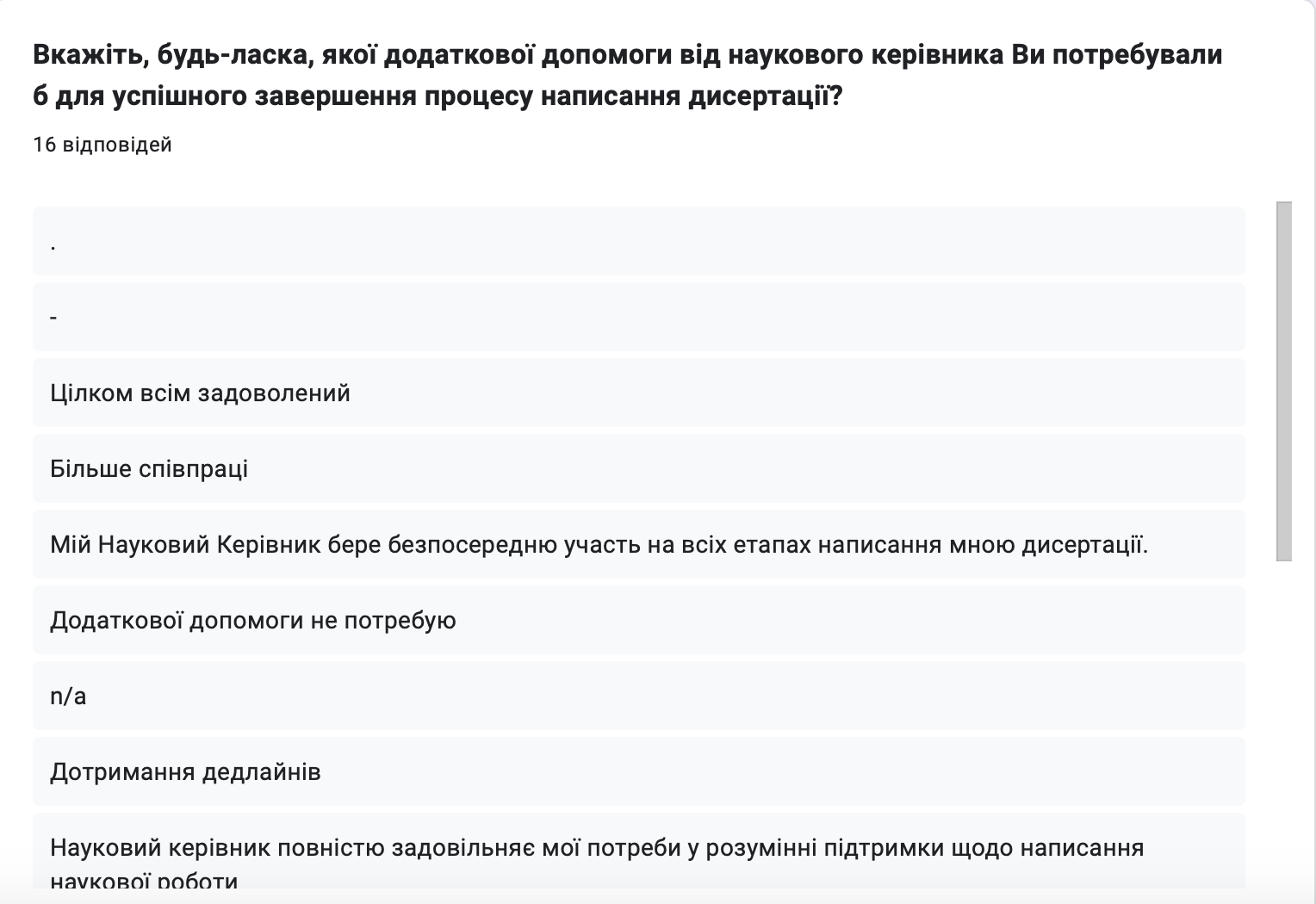 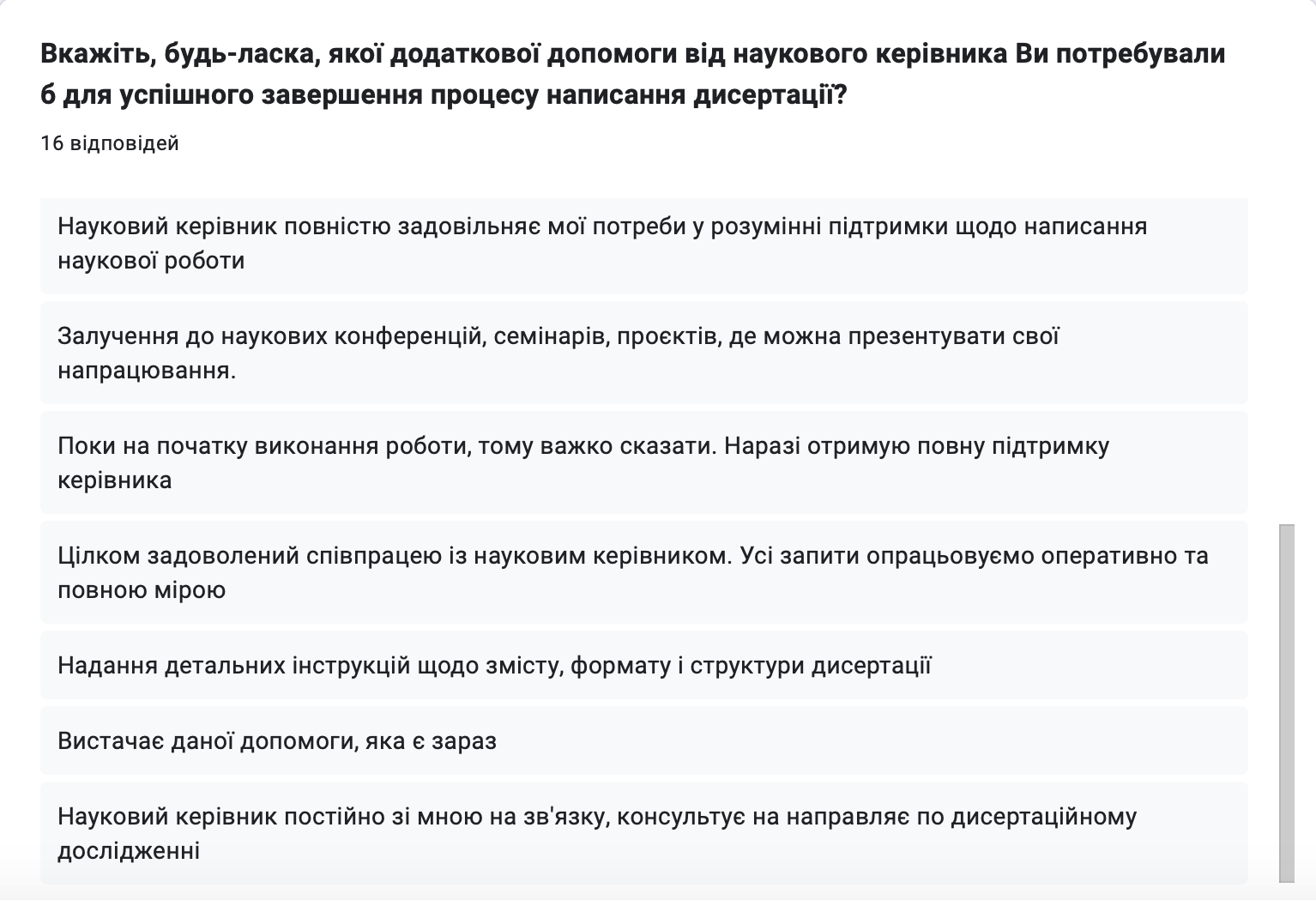 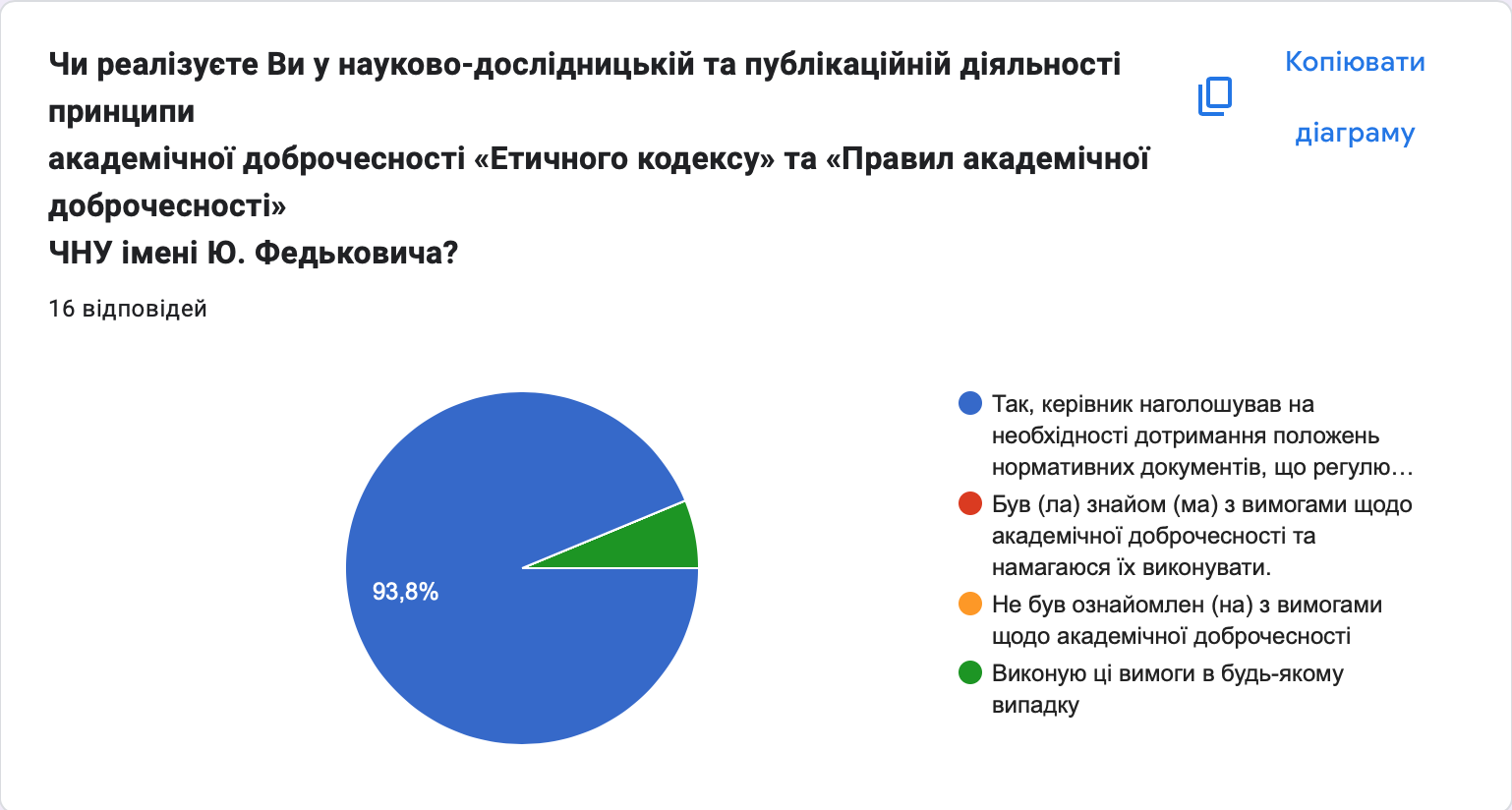 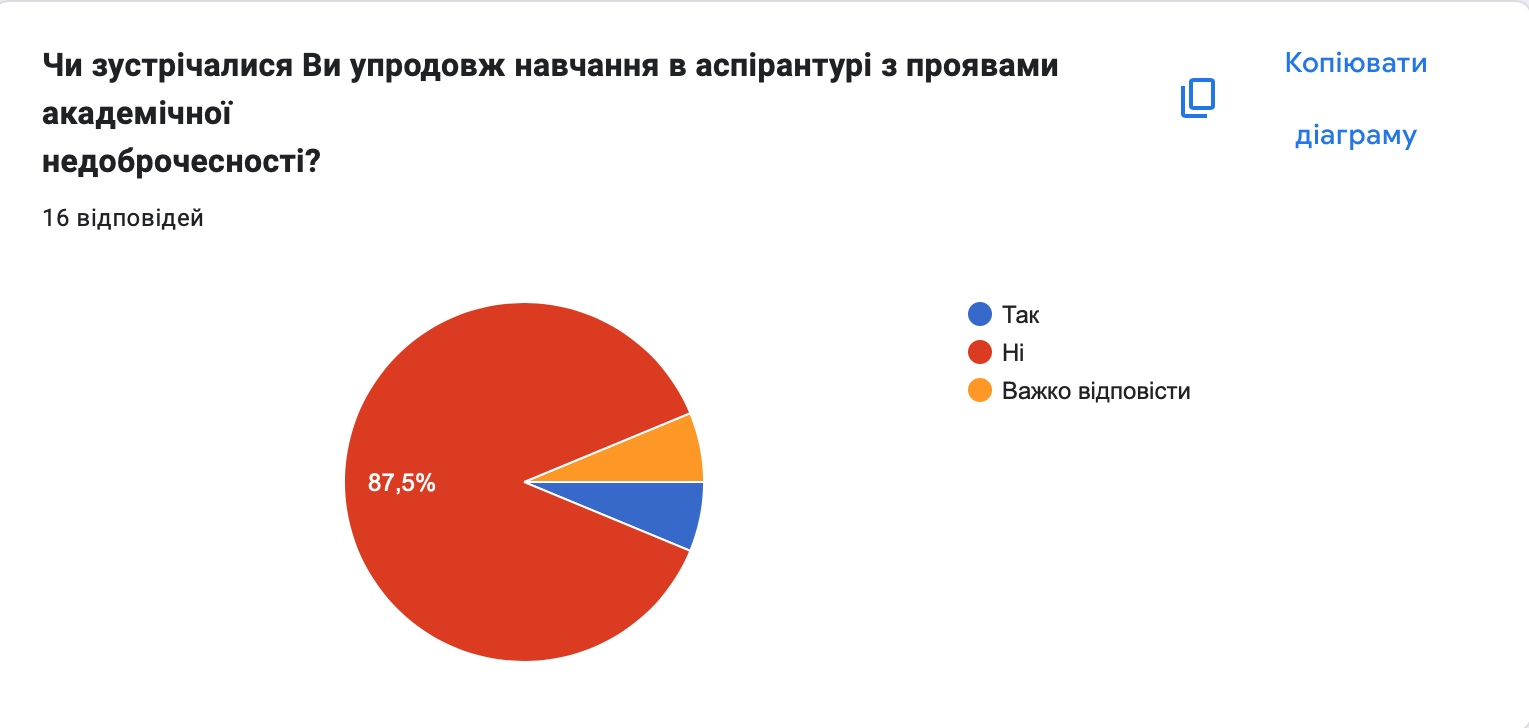 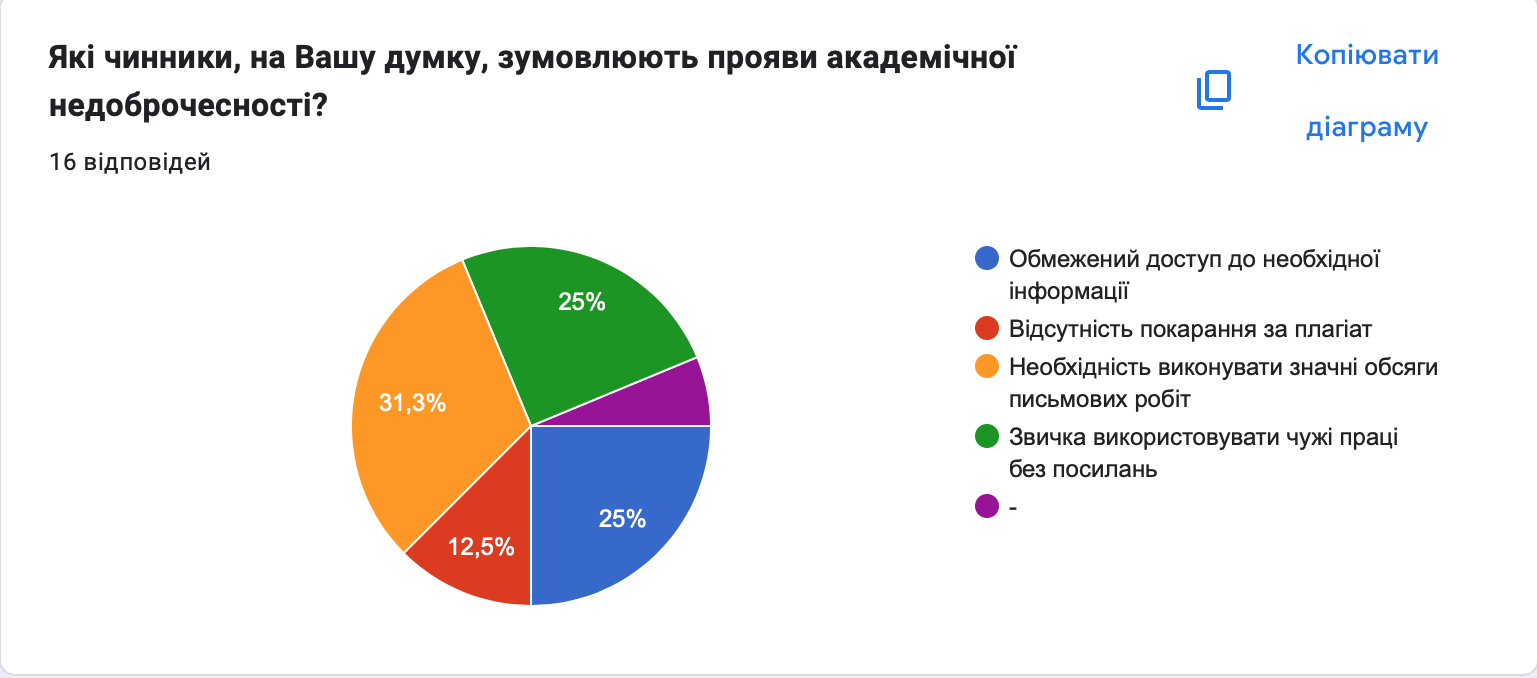 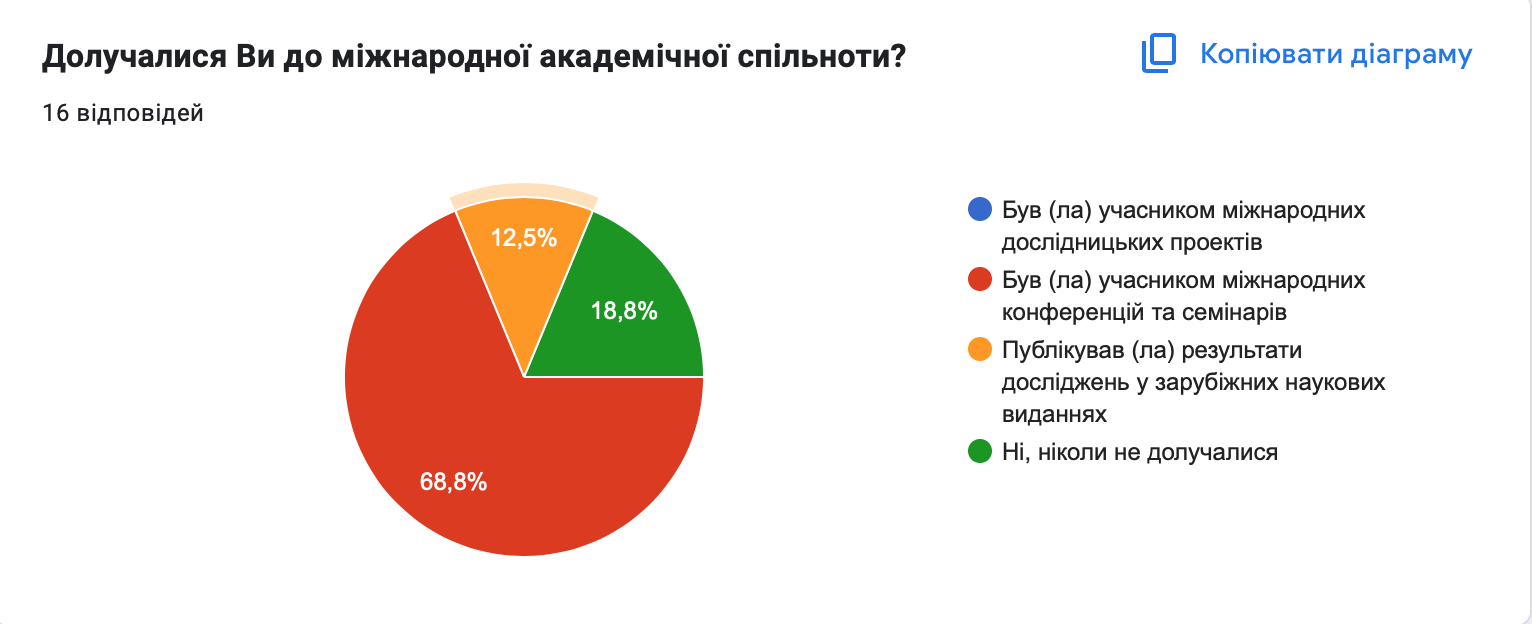 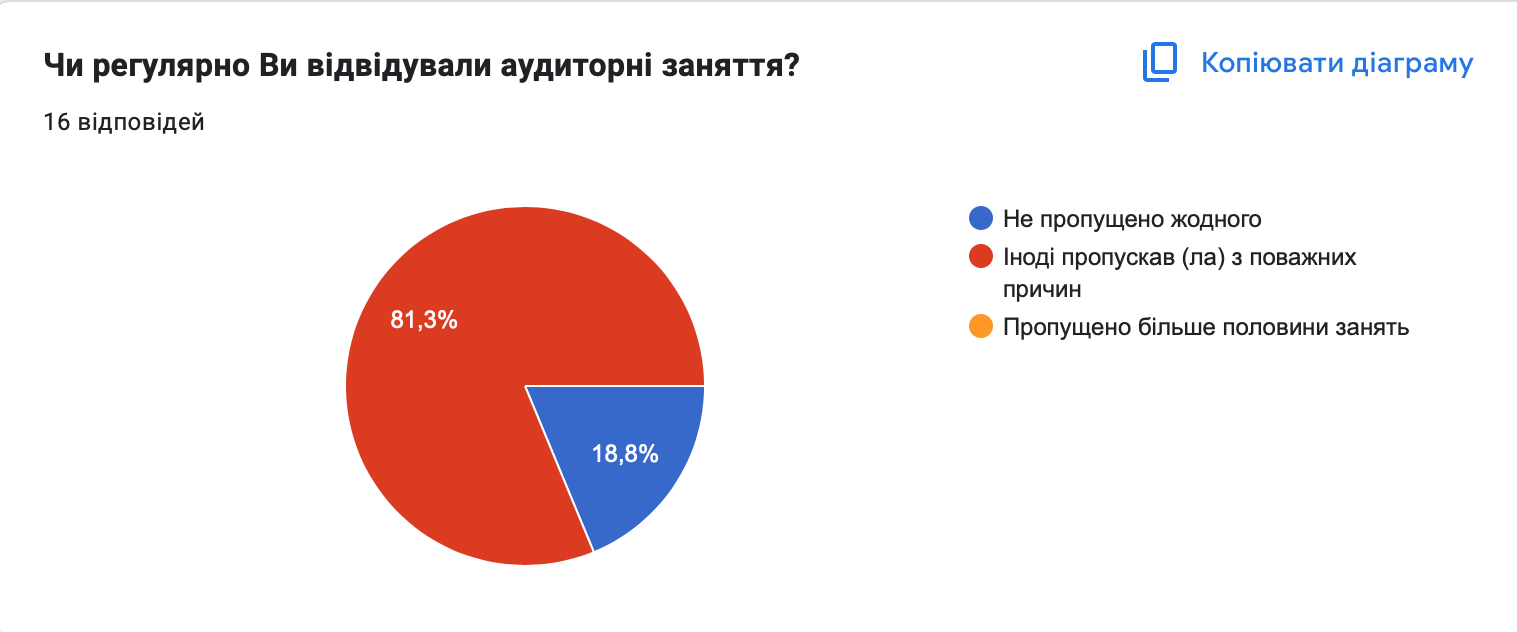 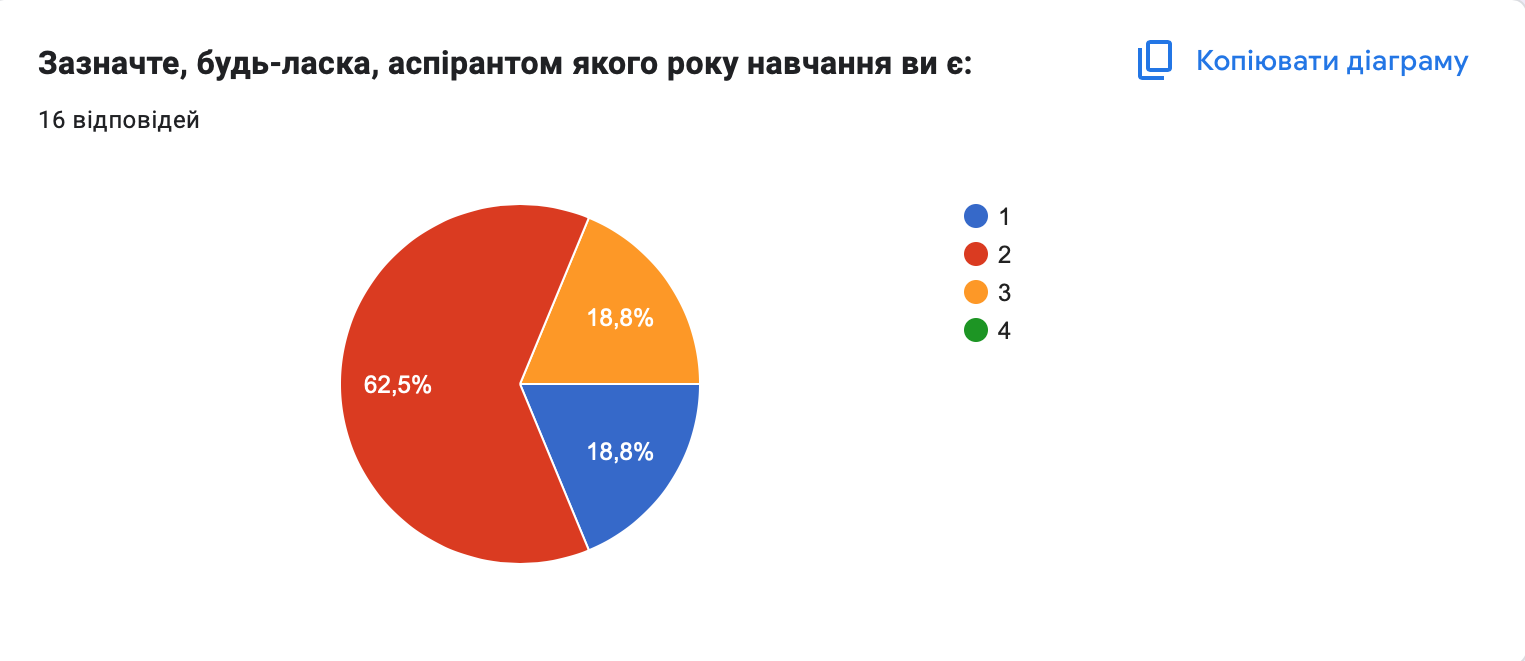